Year 6 Maths
15.01.2021
15.01.2021
L.O: Use the four operations.
S.C: Use taught mental and formal methods to calculate answers.
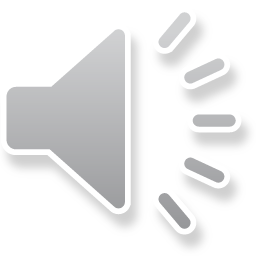 Challenge 1
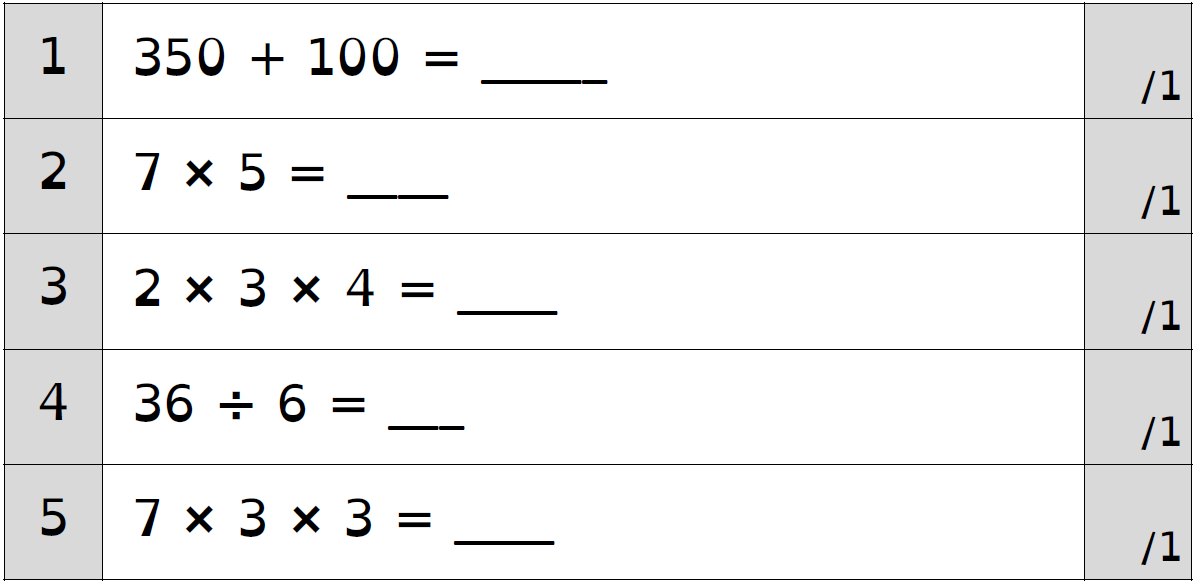 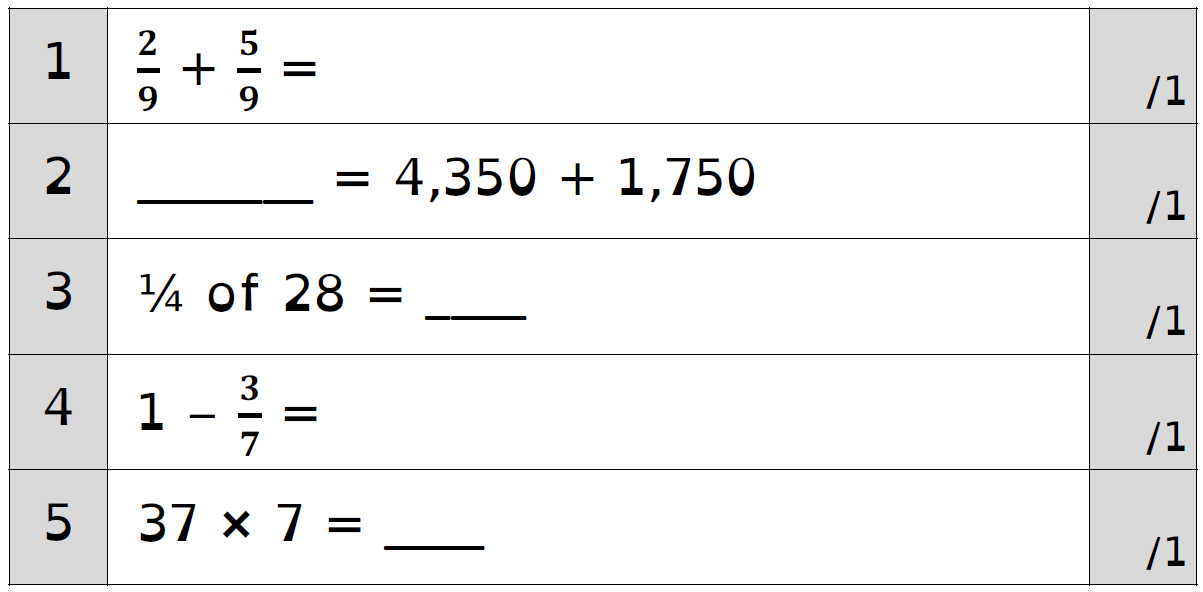 Challenge 1 answers
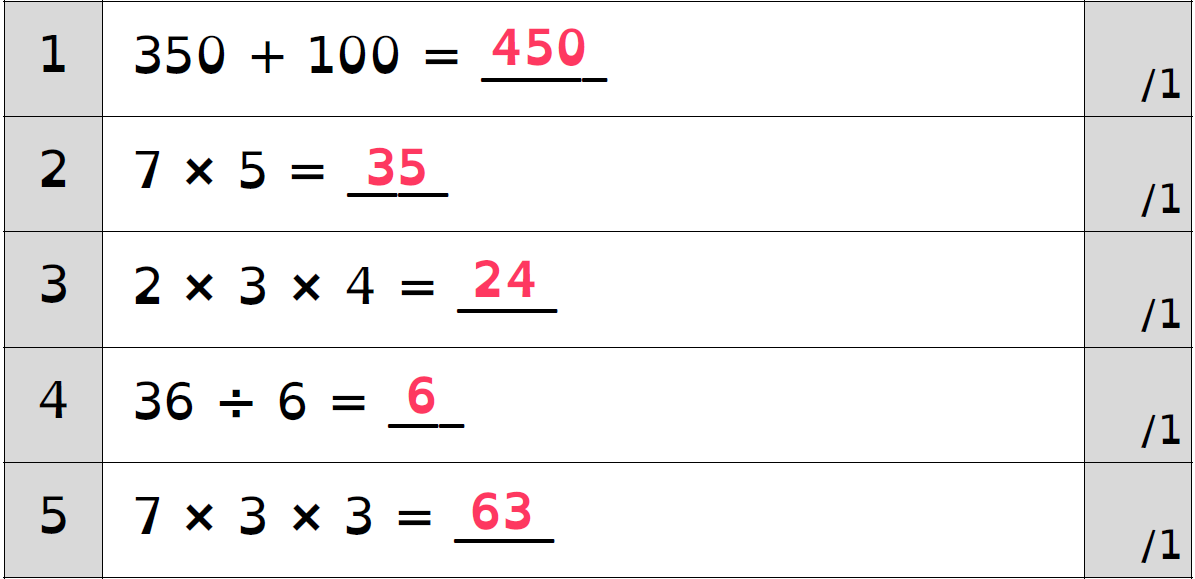 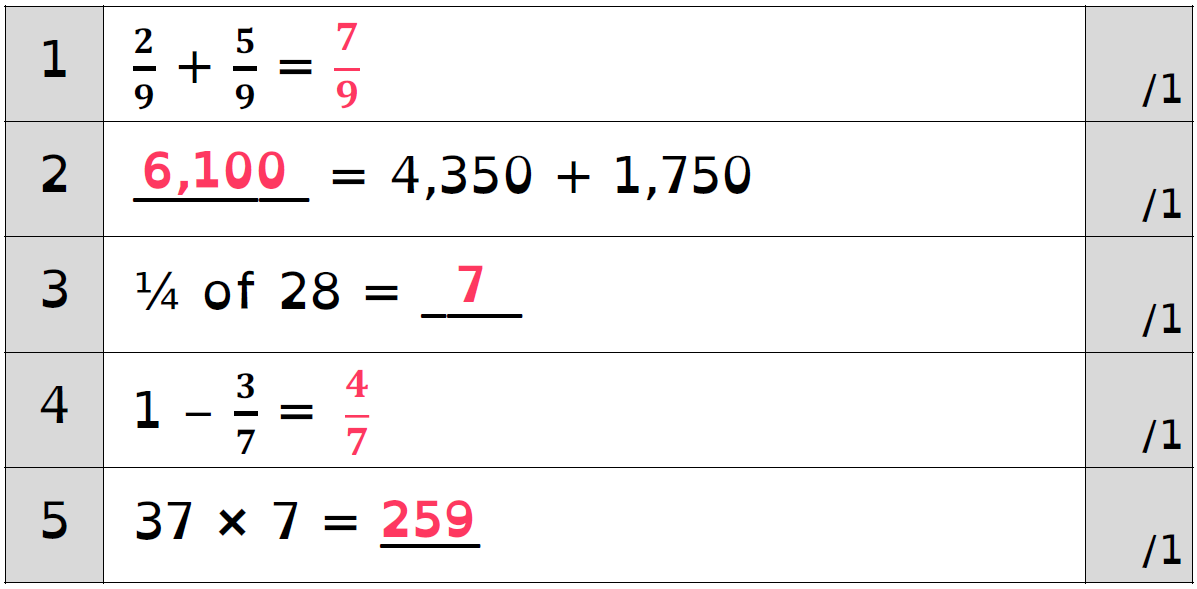 Challenge 2
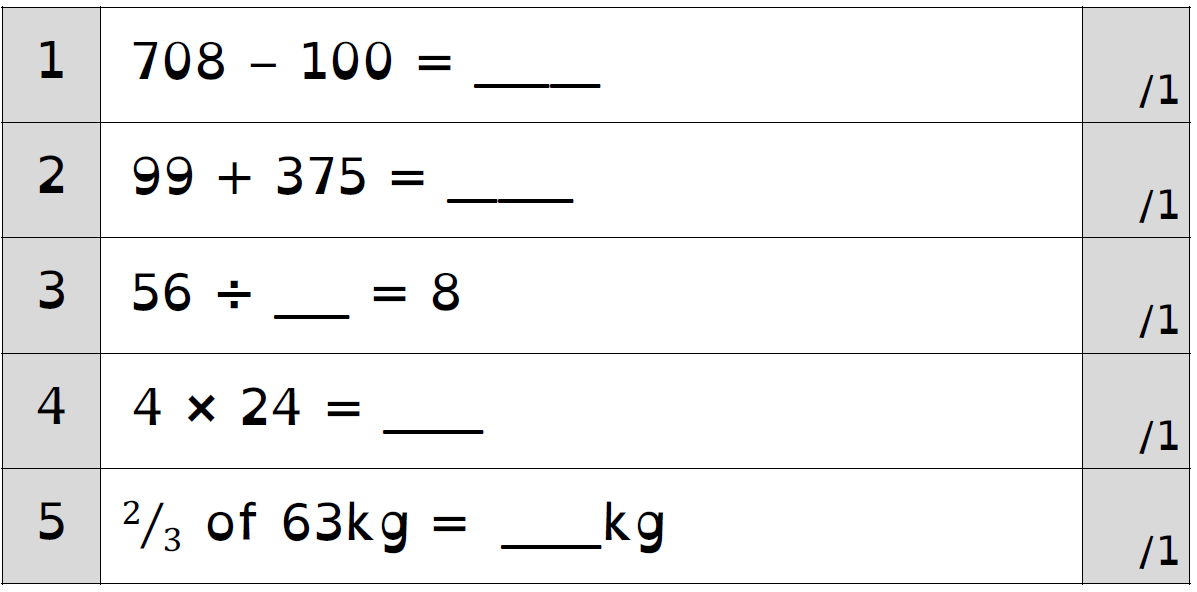 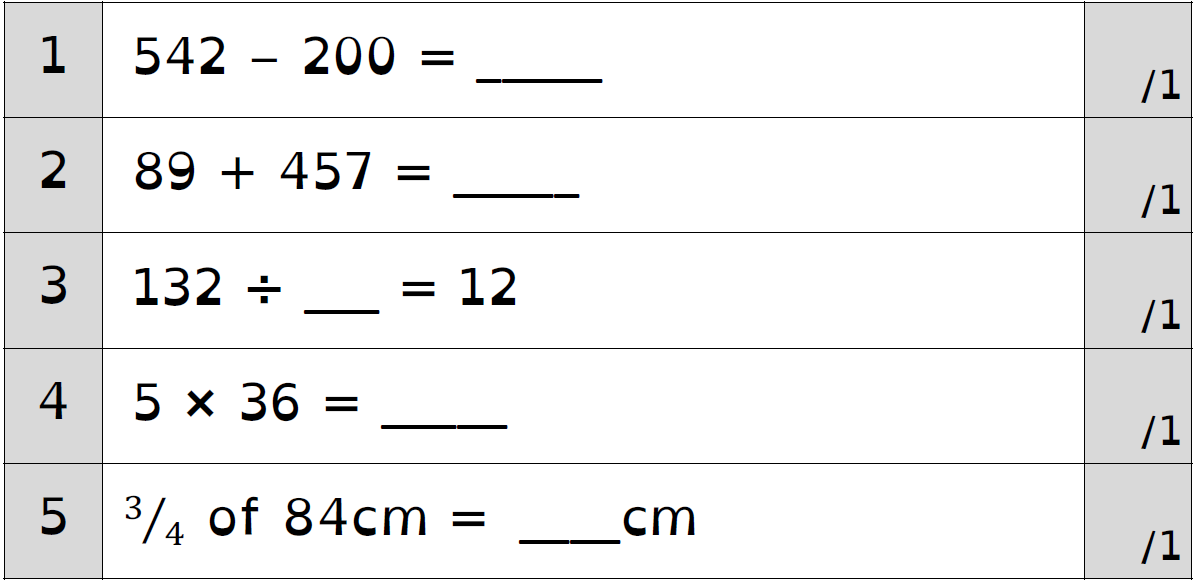 Challenge 2 answers
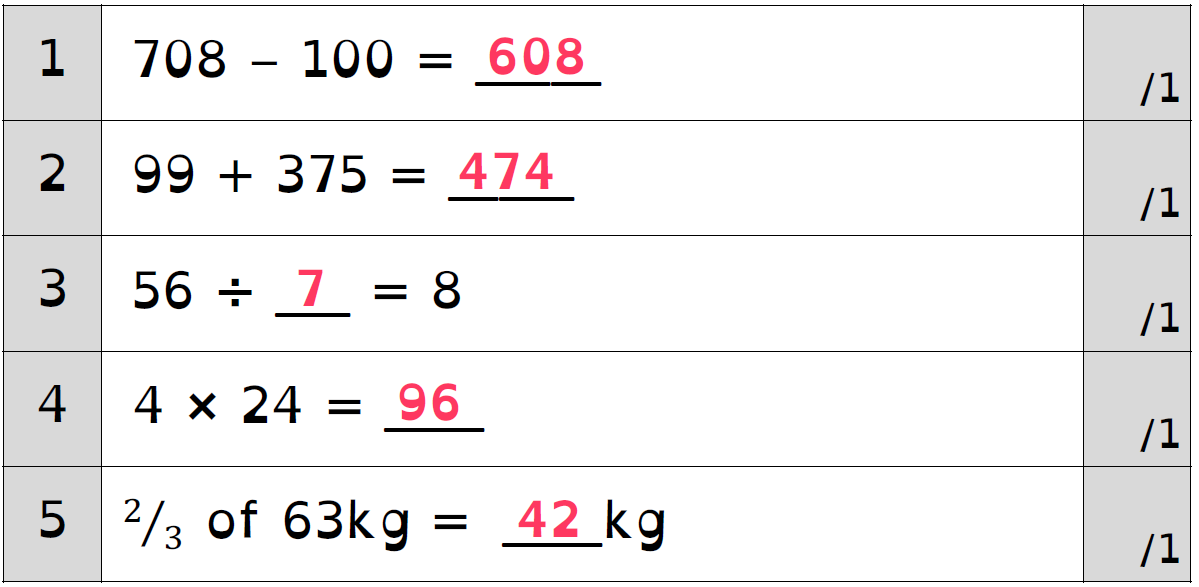 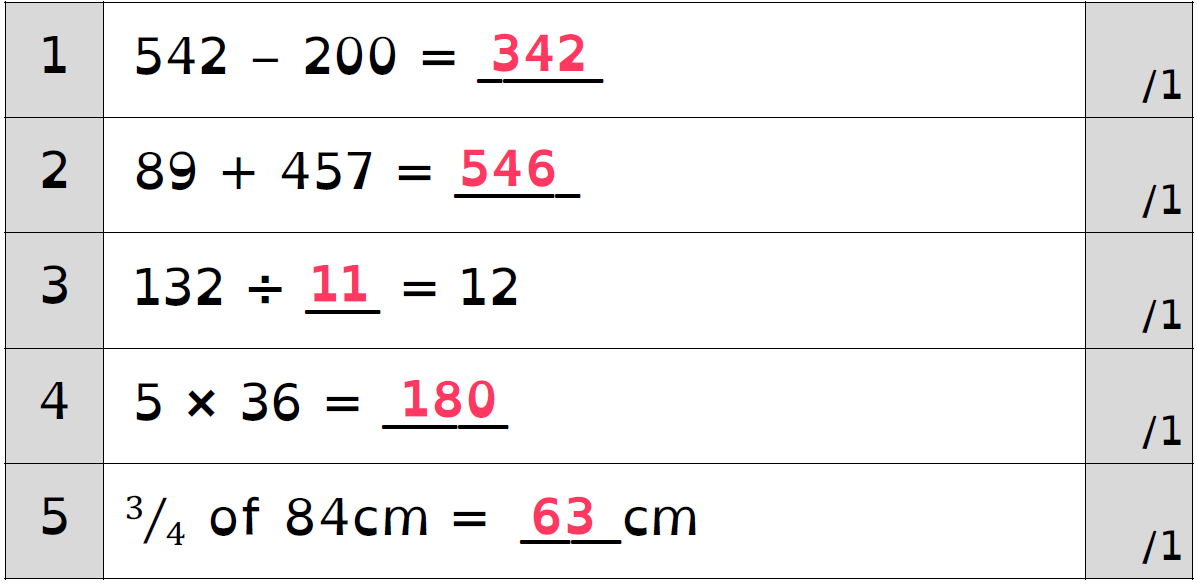 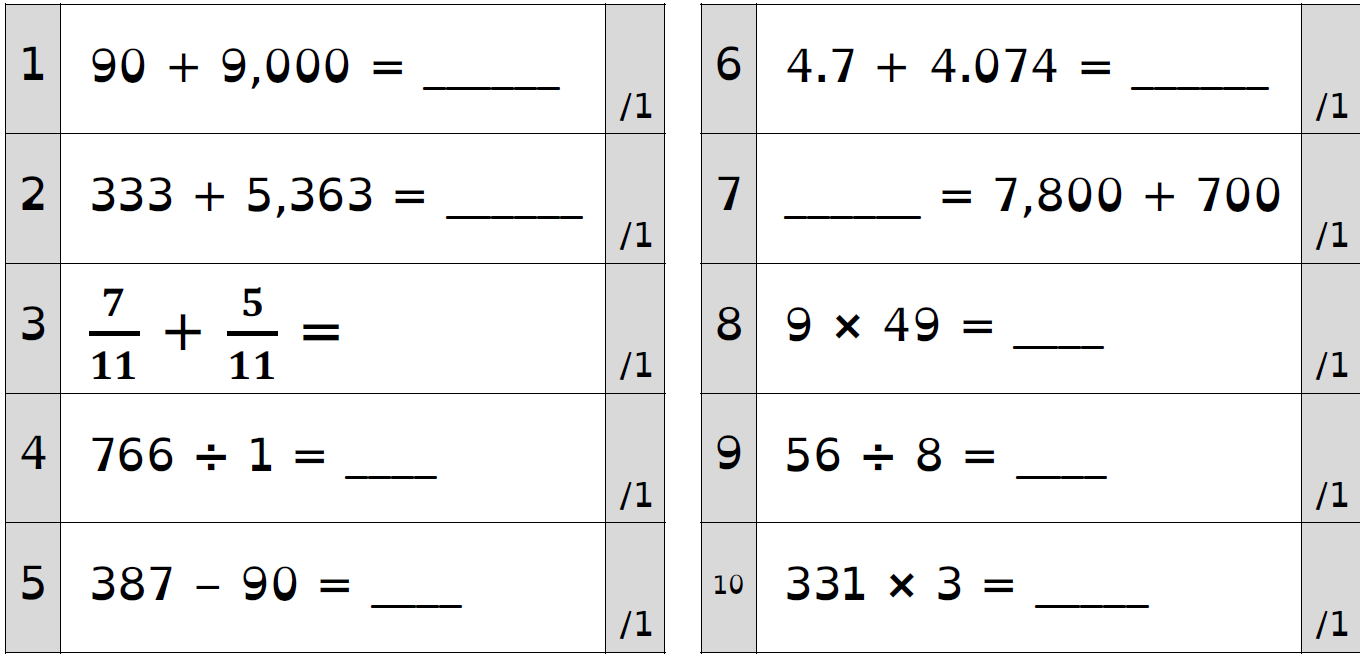 Challenge 3
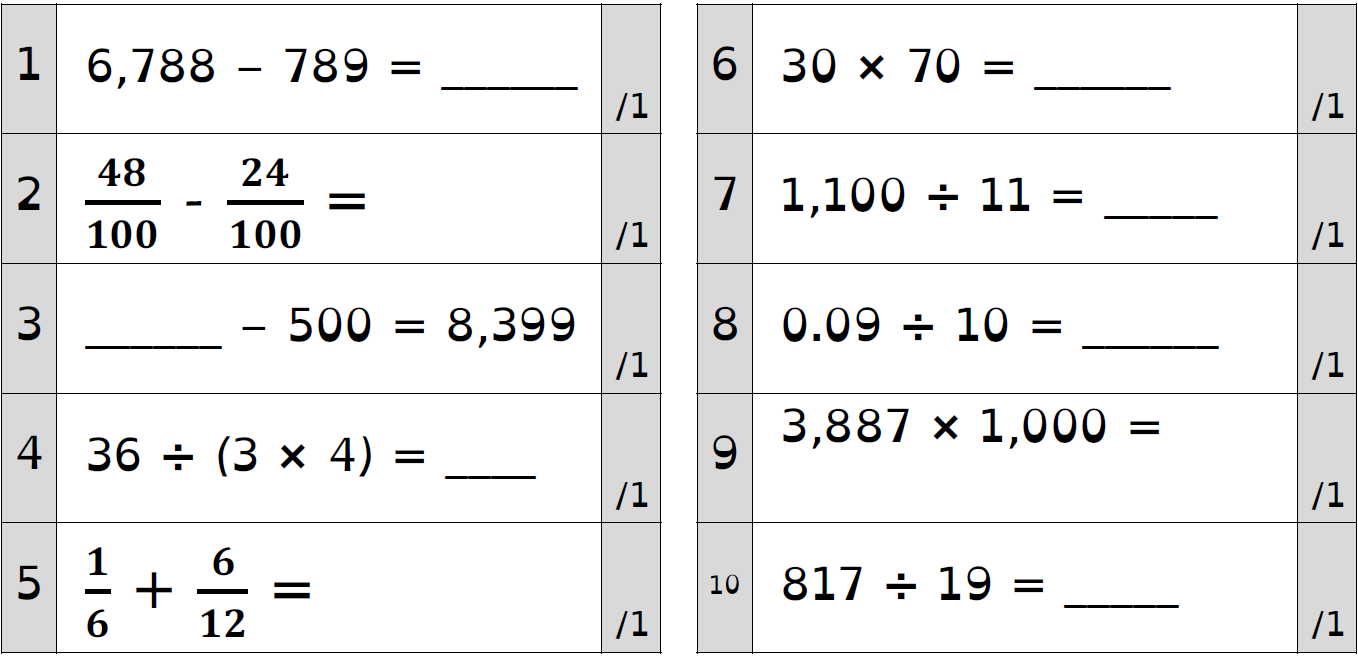 Challenge 3 answers
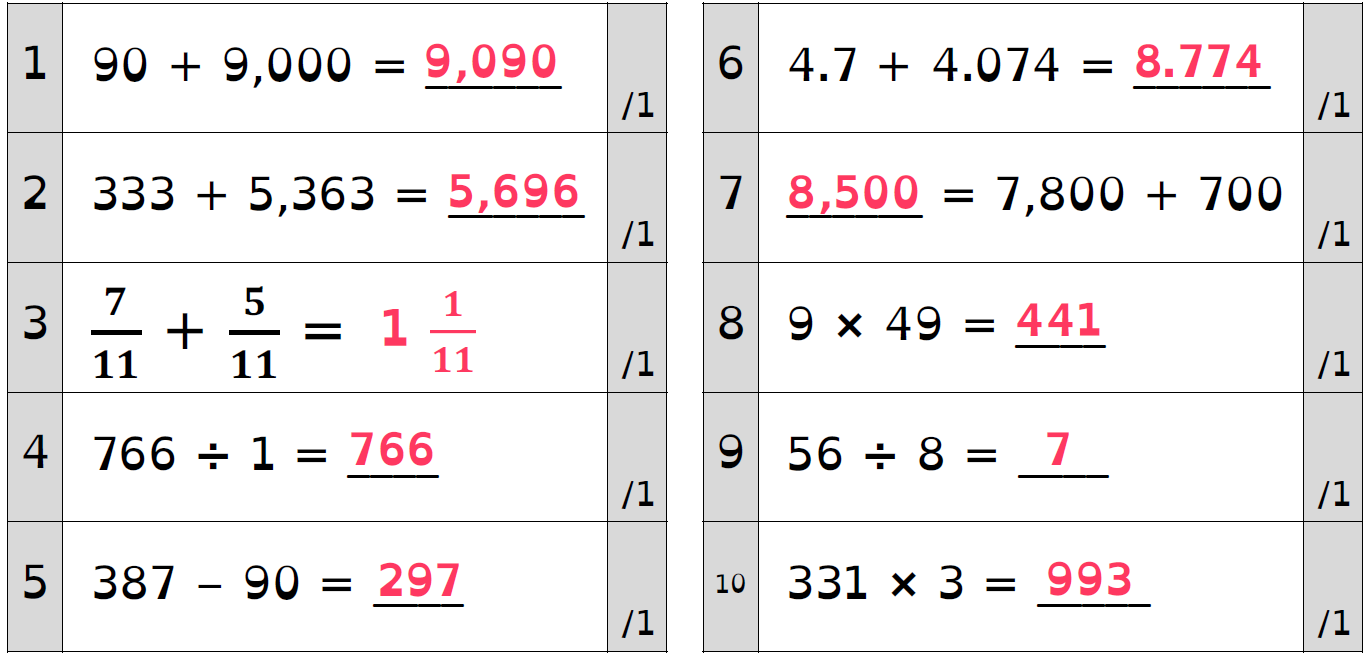 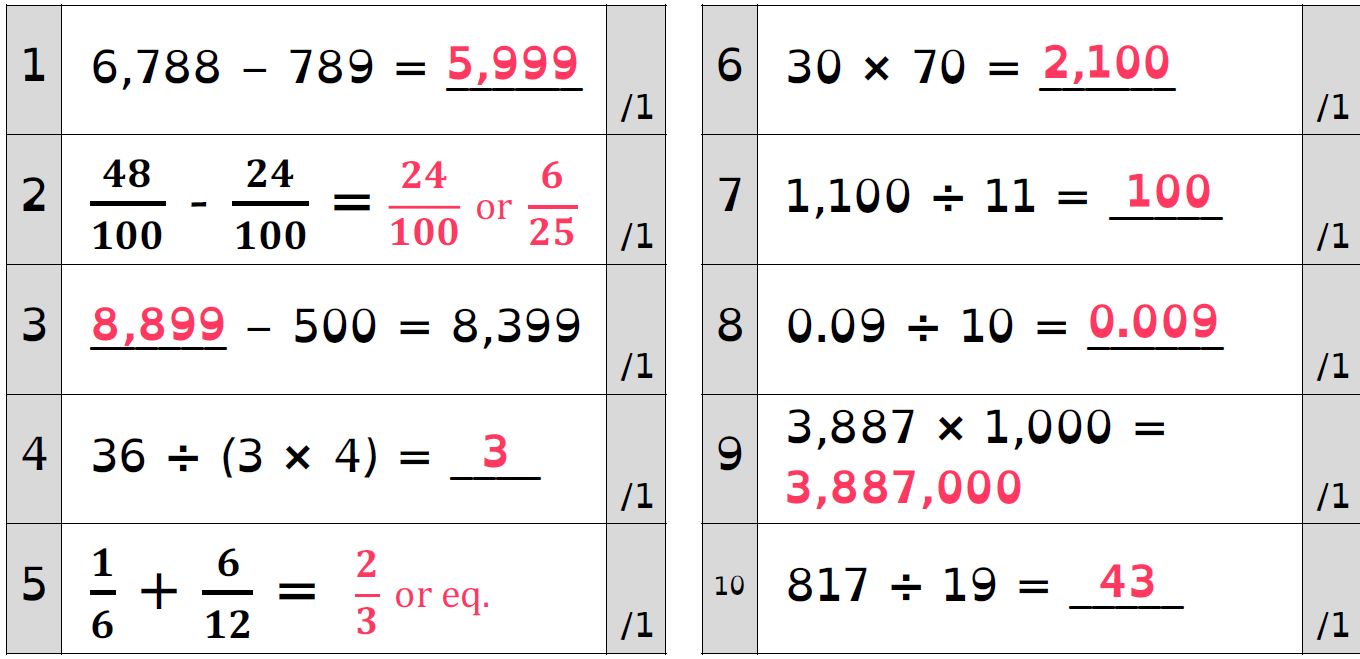 Remember to complete your Daily 8 and battle you friends on Times Tables Rock Stars.
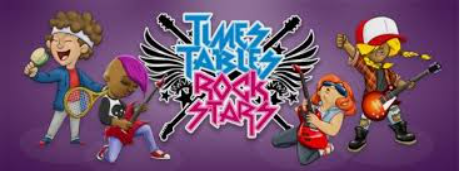 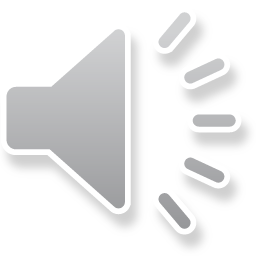